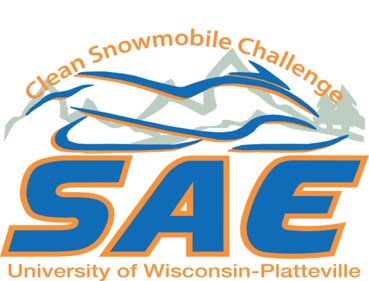 University of Wisconsin – Platteville 2019 SI Snowmobile Team
Presenters:
Camden Stoppleworth
Micheal Duenk
Snowmobile Selection
Chassis:
2017  Arctic Cat ZR 7000 
Engine: 
Ford 1.0 L EcoBoost
Design Goals
Clean
Modern engine
Exhaust 
Quiet
Custom Camso track
Efficiency
Engine management
Driveline improvements
Flex Fuel
Ethanol compatability of 
     0-85% 
User Friendly
Simple display and controls
Easy starting
Low-maintenance
Team Goals
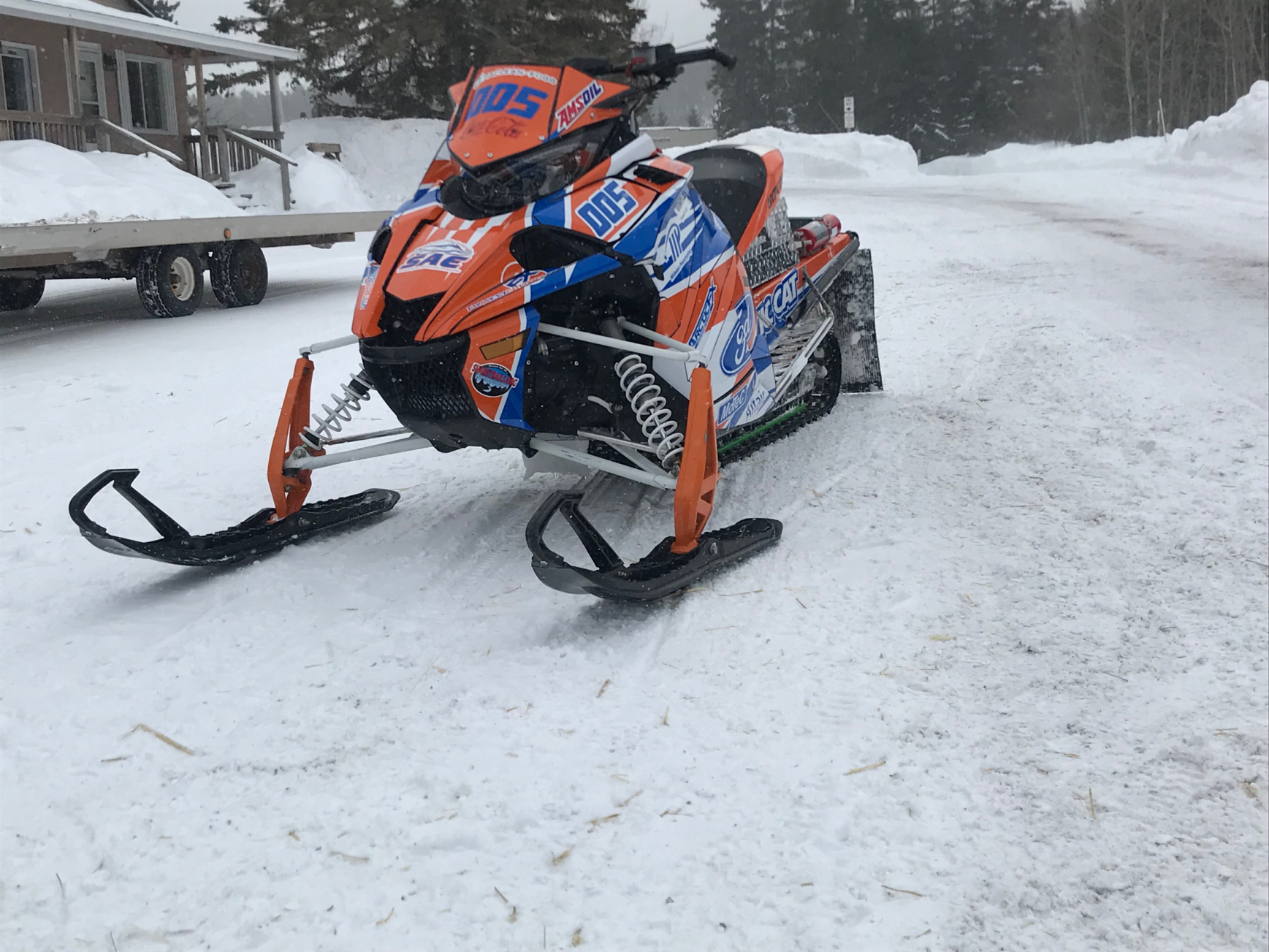 Stock appearance
Lower engine operating RPM
Reduce emissions
Decrease intake and driveline noise
Driveablility
Stock Appearance
2017 ZR 7000
Yamaha Sidewinder panels
Engine orientation
Exhaust/intake routing
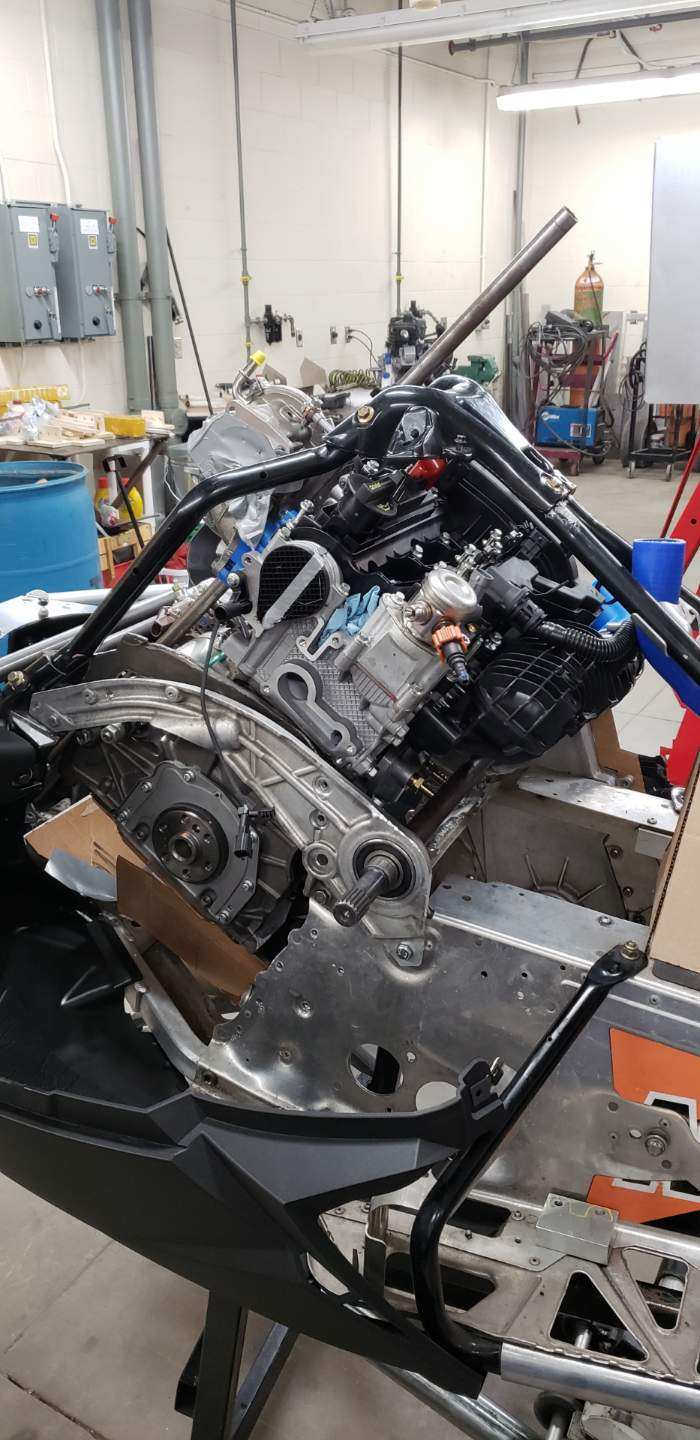 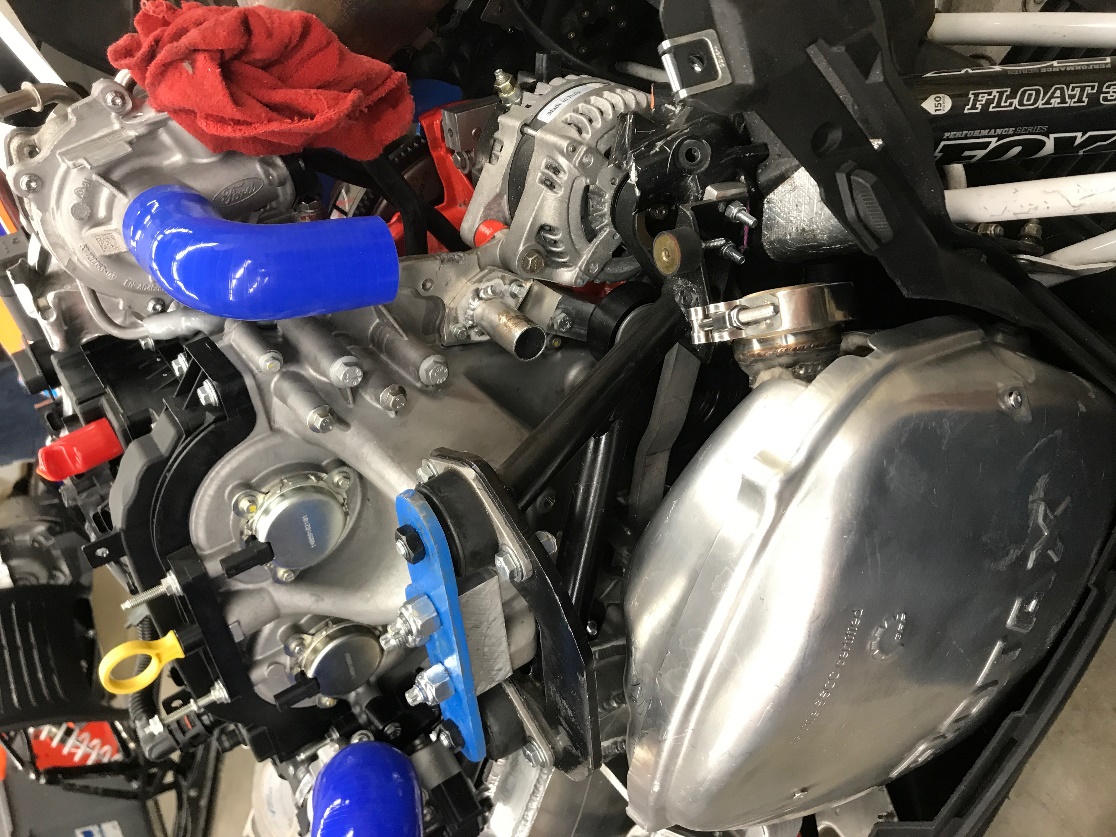 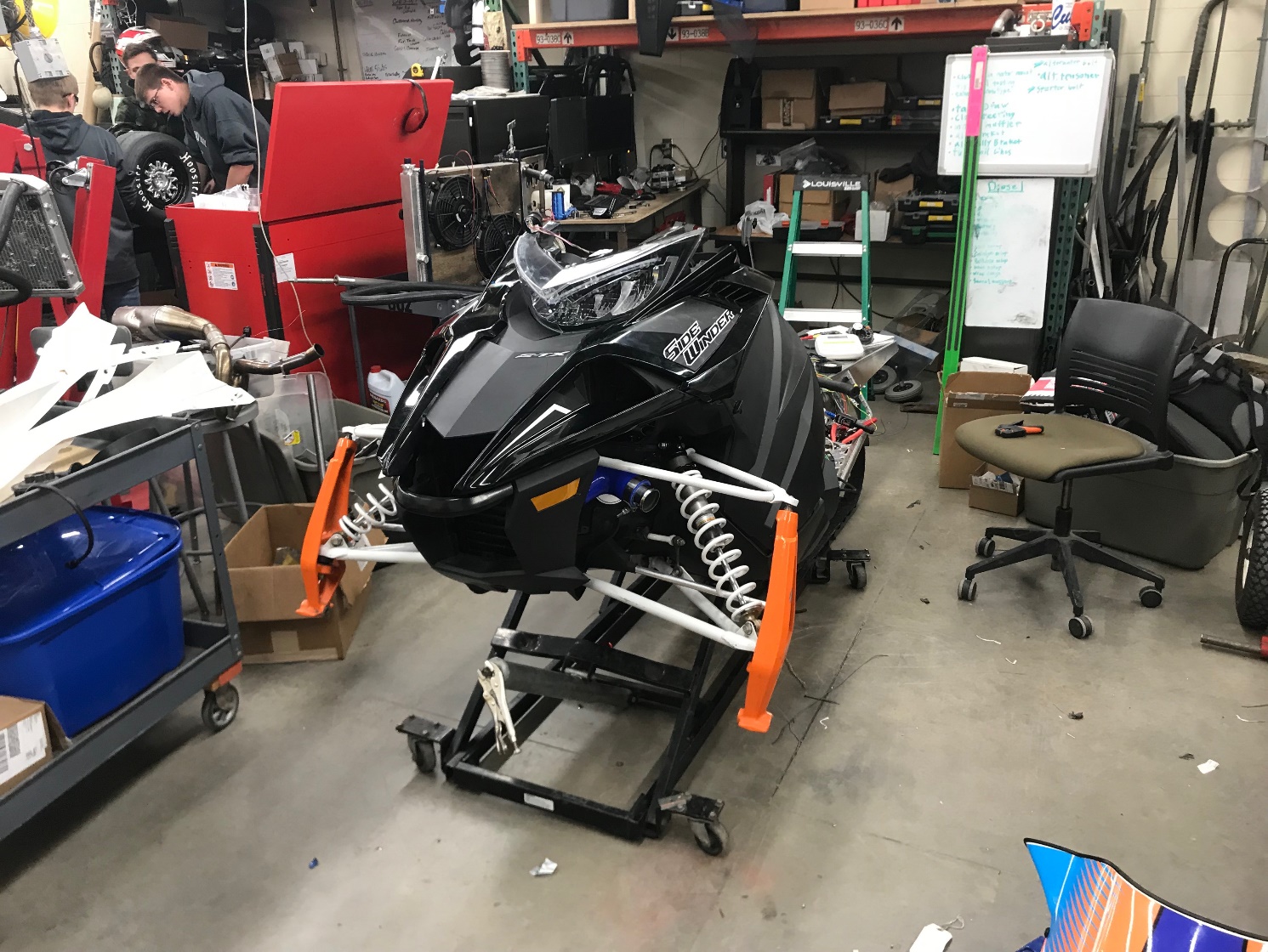 Lower Operating RPM
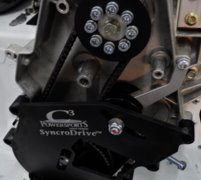 Gear ratio change
2.03:1 to 1.25:1
45 MPH cruising  RPM
4500 RPM from 2018
3000 RPM  currently
Reduced Emissions
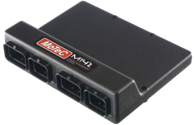 Catalyst
Ford 3-way catalytic converter
Placement near turbocharger outlet
Engine Selection
Ford 1.0L Ecoboost
Variable Cam timing
Direct Injection
Turbocharged
Engine Management
Motec M142 ECU
Data logging
Variable cam control
Direct injection capable
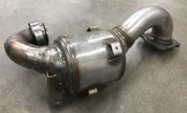 Noise Mitigation
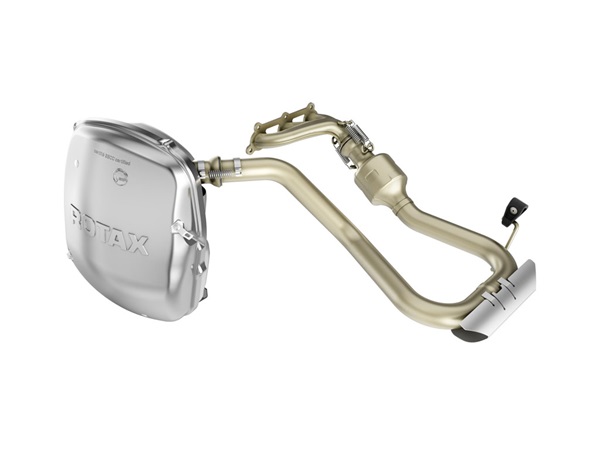 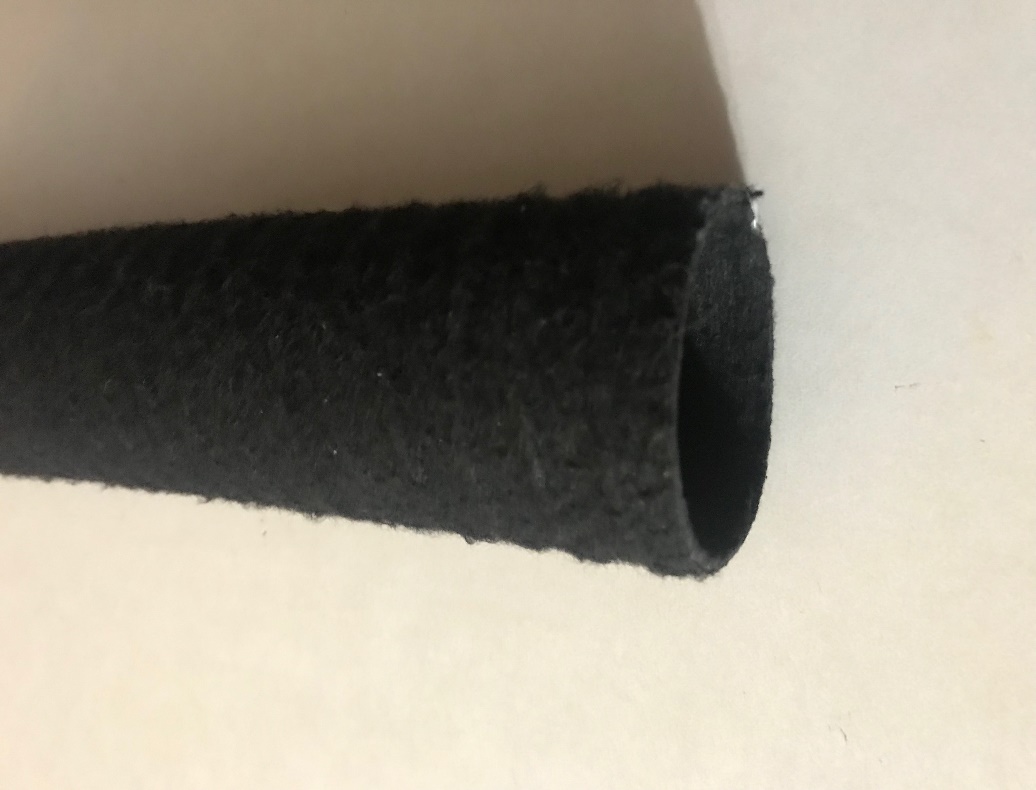 Rotax 900 ACE silencer
Camso quiet ramp track
Introvert drivers
Porous acoustic ducting
Camso Track
Drivability
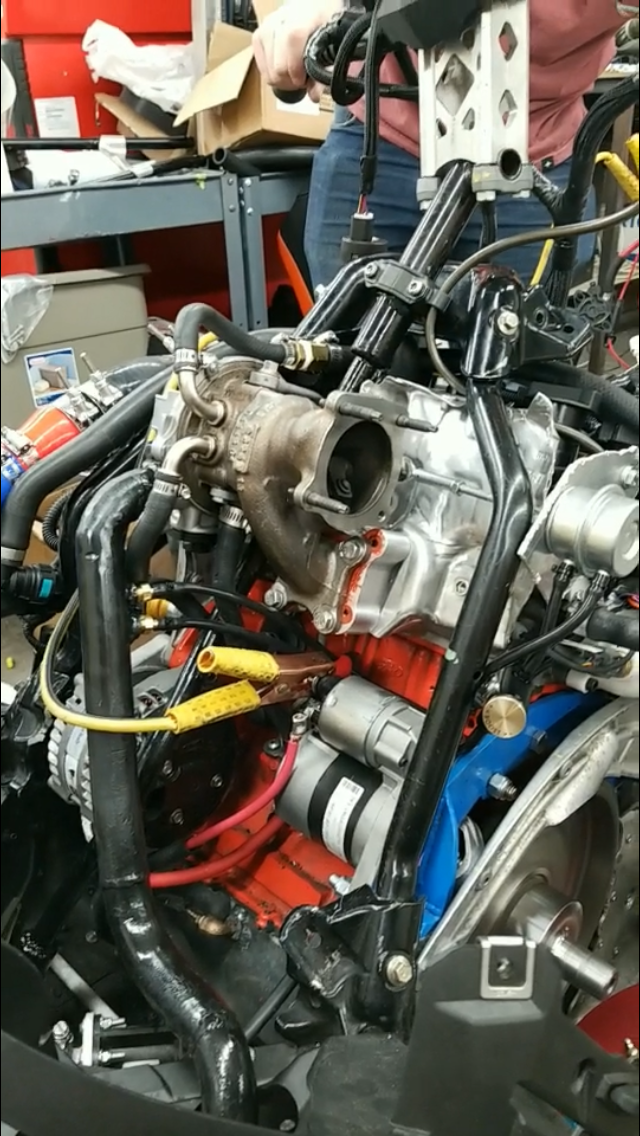 Engine calibrations 
Clutch tuning
Gear ratio change
Mechanical steering
Stock frog joint
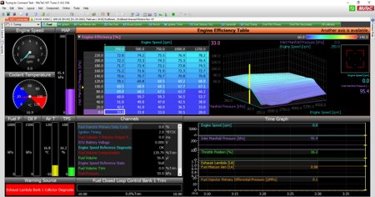 Driveline
Rear Wheels
Replaced stock rear idler wheels with 10” diameter billet aluminum wheels
Graphite Infused Slides
Track
Custom Camso Ice Attak XT
Ported
Quiet Ramp Technology
In-lug Studs
Single ply
Idler Wheels & Placement
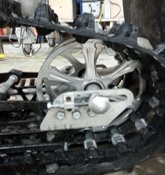 Consumer Appeal
Low Maintenance
No valve adjustment
Timing belt
Belt Drive
Low Operating Cost
Fuel mileage
Comfort
Reliability
Engine life
Diagnostics & sensors 
High Performance
Variable Cam timing
Turbocharged
Summary
Consumer Benefits​
Reliable​
Competitive Cost​
MSRP of $18,412.70 USD
Environmental Benefits​
Low Emissions​
Quiet​
Fuel Efficient​
Thank You